Who are the prisoners?
António Pedro Dores, June 2017
Discrimination
Gender prison discrimination is it deeper than race, nationality or even age discrimination?

What is gender? Is not it the reverse of social differentiation? 

Are there two genders or one elite gender and all the rest alike?
Index
Prisoners are not the poor
Moral and violence
Social theory and violence
Sociological pragmatics in time of transformations
Prison revolving doors
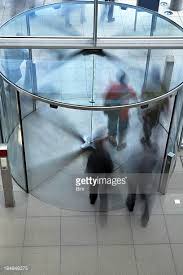 Sex of prisoners
Source: https://www.bop.gov/about/statistics/statistics_inmate_gender.jsp
Source: http://www.prisonstudies.org/highest-to-lowest/female-prisoners?field_region_taxonomy_tid=All
Prisoners compare poor people
Source: https://www.wilsoncenter.org/sites/default/files/Poverty_Statistics_Mexico_2013.pdf and 
http://www.insightcrime.org/news-analysis/study-highlights-overcrowding-and-violence-in-mexicos-prisons
Source: https://talkpoverty.org/poverty/
Source: https://www.rtp.pt/noticias/mundo/privacao-material-severa-em-portugal-acima-da-media-da-ue-apesar-de-recuo-eurostat_n911363 and 
http://www.dn.pt/portugal/interior/populacao-em-risco-de-pobreza-mantemse-em-2014-mas-situacao-piorou-para-as-mulheres-4823454.html
Who can assure that modern societies do not use human sacrifices, any more ?
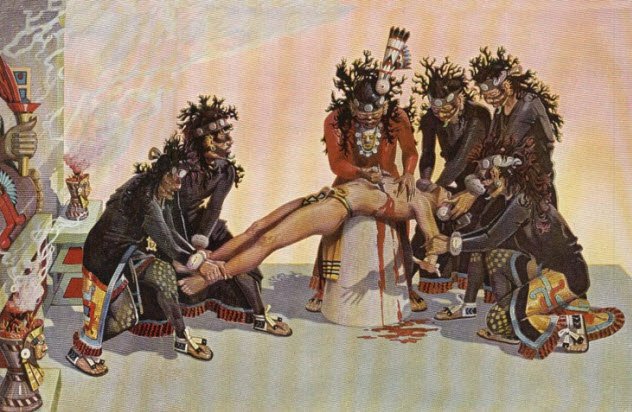 Photo credit: amantidellastoria.com
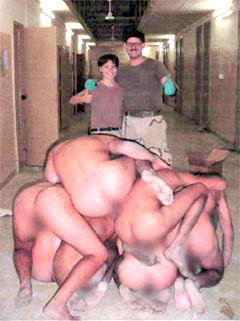 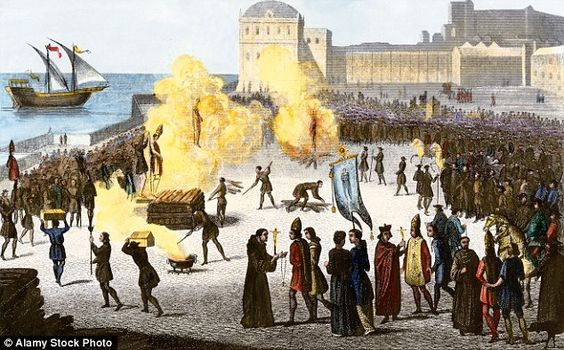 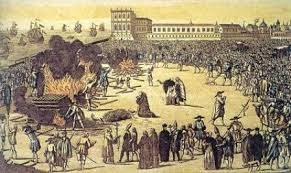 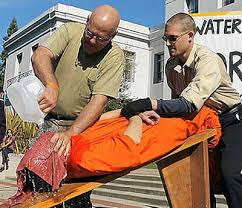 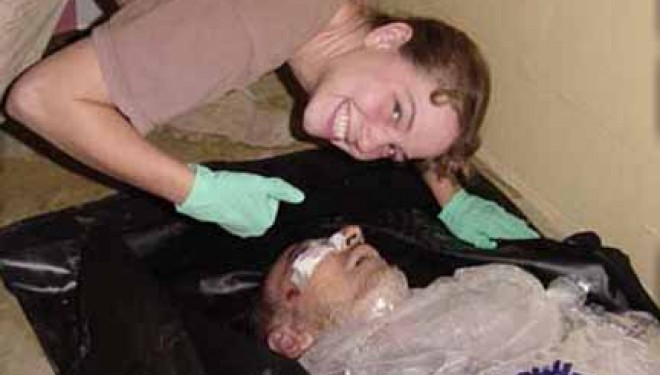 Interpretation depends on point of view
Top down

Up state – statistics as if it was the state that produces society subsystems
[Speaker Notes: A teoria social actual descreve estatisticamente os diferentes mundos (do trabalho, do crime, do ensino, etc.) como se fossem comunidades autónomas dos cuidados de que todos precisamos para nos mantermos vivos. Os presos são, neste sentido, rapazes pobres e mal-educados. Mas a teoria social pode adoptar uma outra forma de entender a sociedade, mais científica. Pode reconhecer como a sociedade humana é um resultado da evolução e cada humana é, ao mesmo tempo, um exercício e um actor dessa evolução. Nesta outra perspectiva, os estados de espírito ora se salvam (socializam) ora sucumbem (como os simbólica e praticamente sacrificados) como descobriu Primo Levi (2008) ao compreender que não bastara ter produzido um best seller para ser ouvido pela humanidade.]
Where and to whom prisons are more relevant?
Palestinians use April 17th as prisoner´s day, since 1974. Since 1967 till 2017, 20% of the population did experience imprisonment and 40% of male. SOURCE: esquerda.net 

African-Americans 2,306 prisoners per 100,000; hispanic: 831 per 100,000; white 450 per 100,000 (2010) 
        SOURCE: https://en.wikipedia.org/wiki/Incarceration_in_the_United_States#Ethnicity
Interpretation depends on point of view (II)
Bottom up 

Social evolution – socialized terror versus confidence states of mind; Primo Levi´sThe Drowned and the Saved
[Speaker Notes: A teoria social actual descreve estatisticamente os diferentes mundos (do trabalho, do crime, do ensino, etc.) como se fossem comunidades autónomas dos cuidados de que todos precisamos para nos mantermos vivos. Os presos são, neste sentido, rapazes pobres e mal-educados. Mas a teoria social pode adoptar uma outra forma de entender a sociedade, mais científica. Pode reconhecer como a sociedade humana é um resultado da evolução e cada humana é, ao mesmo tempo, um exercício e um actor dessa evolução. Nesta outra perspectiva, os estados de espírito ora se salvam (socializam) ora sucumbem (como os simbólica e praticamente sacrificados) como descobriu Primo Levi (2008) ao compreender que não bastara ter produzido um best seller para ser ouvido pela humanidade.]
Social integration and exclusion
Mirror
Discrimination
Left and right hand of the state

Gender and children, mentally ill, addicted people, ethnicity and non-nationals, class, 

Reaction of the state and society to crime or organization building process, dividing to rule?
Equality and justice
Impunity and discrimination inforcement by criminal justice
Fim
http://iscte.pt/~apad

http://iscte.pt/~apad/estesp

http://iscte.pt/~apad/estesp/trilogia.htm
Equality and justice
Frans Du Waal chimpazee´s
Spirit Level 
Impunity and discrimination reinforcement by criminal justice
Integration and exclusion
Power of marginal ways of living 
Urban power technique
Bridges between powerful, submission and marginality 
Post-traumatic stress disorder and the political and police manipulation of that hidden and shy disease
Is it a humanitarian or a social problem?
Harm or organization problem?
Policy and management solution or cultural and civilizational evolution?
What kind of links do societies accept and develop with crime?
Avoiding or improving or abolishing penal politics and law?
21 thousand people die dayly of hanger (http://www.poverty.com)
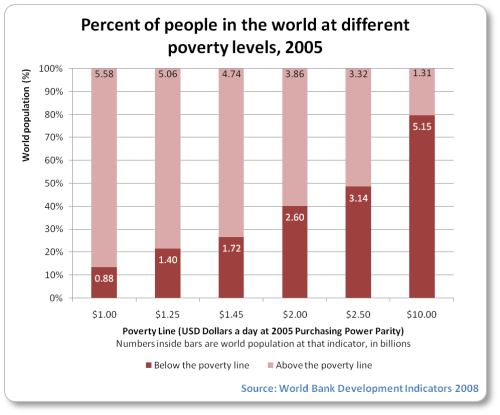 Improving is enough?
2002, in the last 30 years, in 49 poorest countries, doble the number of people living with under 1 dólar per day. UN estimates grow till 420 millionsby 2015 (http://www.bbc.com/portuguese/noticias/2002/020618_unctadae.shtml)
2015, UN say that 800 million people all over the world living under 1,25 dólar per day represents half of the number by 1990.
Who are the prisoners?
“From 2000 to 2015, the total prison population of Oceania increased by 59%, while that of the Americas increased by 41%; that of Asia by 29%; and that of Africa by 15%. Europe, in contrast, saw a 21% fall in total prisoner numbers”.
Jessica Jacobson, Catherine Heard and Helen Fair (2017) PRISON: Evidence of its use and over-use from around the world, London, Institute for Criminal Policy Research and Fair Trail :vii
Moral relationsstate-society
Social relations between power and care
Moralistic
(submission)
Open (marginal)
Discriminatory
(revolution)
Autoritarian
(repression)
Europe
US/Australia
Conflict
Less open sacrifice
Violence
More open sacrifice
Social organizationprinciple
Elitism / desire
Dissimulation / cognitive
Misogyny / affection
Misogyny / domestic
Dissimulation / humiliation
Elitism / sacrificial